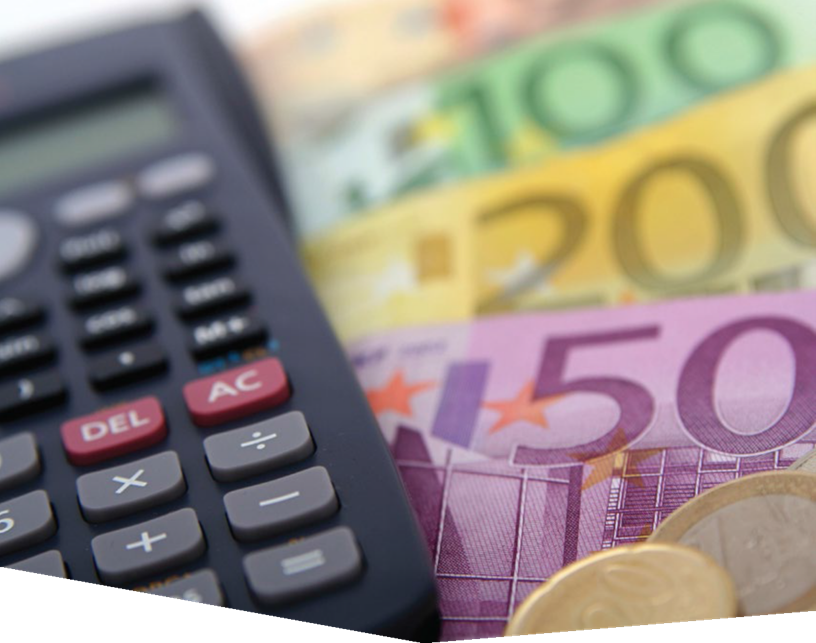 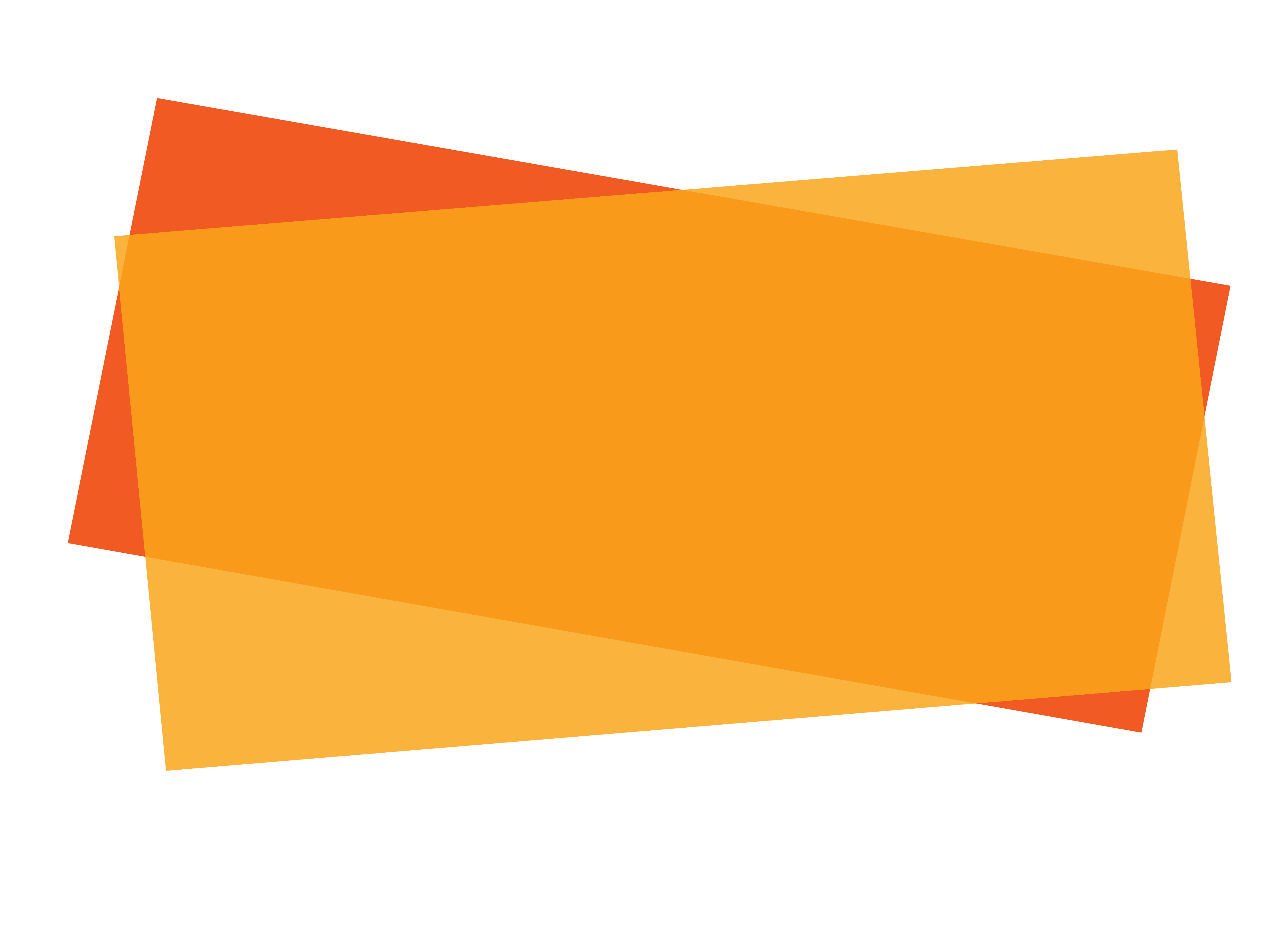 IMPLEMENTING IPSAS
Social Benefits
IPSAS® 42
2024 Edition
[Speaker Notes: IPSAS 42 is a public sector specific standard; there is no IFRS equivalent.]
The Handbook of International Public Sector Accounting Pronouncements is the primary authoritative source of international generally accepted accounting principles for public sector entities. 
All information in this presentation is proprietary and copyrighted.
Social Benefits
Learning Objective

You are able to:
Apply the definitions of social benefits and social risks
Apply the general approach to accounting for social benefits
Be aware of the insurance approach to accounting for social benefits
Social Benefits
Definitions

Social benefits are cash transfers provided to:
(a)	Specific individuals and/or households who meet eligibility criteria;
(b)	Mitigate the effect of social risks; and
Address the needs of society as a whole.

Social risks are events or circumstances that:
(a)	Relate to the characteristics of individuals and/or households – for example, age, health, poverty and employment status; and
(b)	May adversely affect the welfare of individuals and/or households, either by imposing additional demands on their resources or by reducing their income.
Social Benefits
[Speaker Notes: The definition of social risks is intended to be consistent with that used in Government Finance Statistics (GFS). If participants are familiar with GFS, consider highlighting this issue. The social benefits definition is similar to that used in GFS, but in IPSAS 42 the definition is limited to cash transfers; this is not the case in GFS.

In some jurisdictions, a public sector entity may provide vouchers that allow individuals and/or households to access services, or may reimburse individuals and/or households for costs incurred in accessing services. If this is the case for participants, consider discussing whether they meet the definition of a social benefit. The guidance provided in IPSAS 42 is replicated below.

The economic substance of these transactions is that the public sector entity is paying for the provision of the services; such transactions do not, therefore, meet the definition of a social benefit. Where a public sector entity provides vouchers or reimbursements, the individual and/or household has no discretion over the use of the benefit. By contrast, social benefits provide cash transfers that may be used indistinguishably from income coming from other sources.]
Examples of Social Benefits

Unemployment Benefits
State Retirement Pensions
Disability Pensions
Social Benefits
[Speaker Notes: Consider adding additional examples to reflect the participants’ experiences.

Governments have spend lots of money responding to the COVID-19 pandemic. Consider a discussion about the interventions that the participants’ governments have undertaken, and whether these meet the definition of a social benefit. On line, this could be via chat, break-out groups or, for small groups, a live discussion.

The answers will depend on the terms of the support granted. Payments to individuals may be social benefits if they relate to social risks – furlough payments may meet this criteria in some jurisdictions. If payments are not social benefits (which will include payments to organizations), they are likely to be transfer payments]
Accounting for Social Benefits

General Approach
Used for all social benefits unless the government elects to use the insurance approach

Insurance Approach
Used only where specified criteria are met and the government elects to use the insurance approach
Social Benefits
General Approach: Recognition

Recognize a liability for a social benefit scheme when:
The entity has a present obligation for an outflow of resources that results from a past event; and
The present obligation can be measured in a way that achieves the qualitative characteristics and takes account of constraints on information in general purpose financial reports
The past event is the satisfaction by the beneficiary of all eligibility criteria for the next benefit
The satisfaction of eligibility criteria for each social benefit payment is a separate past event
Social Benefits
[Speaker Notes: The past event is the most significant factor in determining when to recognize a social benefit. Under IPSAS 42, the past event is the satisfaction by the beneficiary of all eligibility criteria for the next benefit – the criteria have to be satisfied separately for each payment.

Being alive at the point at which the eligibility criteria are required to be satisfied may be an eligibility criterion, whether explicitly stated or implicit. This depends on the characteristics of each individual social benefit scheme.

Ensure participants are comfortable with this concept before proceeding; if delivering the training online, use chat or (with a small group), have a discussion. The guidance and examples in IPSAS 42, and the webinar (https://www.youtube.com/watch?v=5DN0x-eiIF8 – included at the end of the presentation) may be helpful to illustrate the recognition and measurement issues (it would be possible to show part of the video in the training if this is thought to be useful).]
Recognition Examples

Reaching retirement age (in the case of a retirement pension)
The death of a partner (in the case of a survivor benefit)
Becoming unemployed (in the case of an unemployment benefit without a waiting period)
Being unemployed for a specified period (in the case of an unemployment benefit with a waiting period)
Social Benefits
General Approach: Measurement

Expenses measured at amount equivalent to liability
Liability measured at the best estimate of the costs that the entity will incur in fulfilling the present obligations
IPSAS 46, Measurement, provides guidance on measuring liabilities at cost of fulfillment
Liability is for next payment only
Discounting not required for most social benefits
Liability reduced as payments are made – differences recognized in surplus or deficit
Social Benefits
[Speaker Notes: Further details can be found in the Expenses module (see pages 7 – 8). See also comments on previous slide.

IPSAS 46 is covered in Module 10]
Worked Example

A government provides a retirement pension. Amounts are paid in full to those individuals who satisfied the eligibility criteria in full at the end of the previous month.
As at December 31, 20X1, the government recognized a liability for retirement pensions of CU1,950,500. During 20X2, Government H paid retirement pensions as follows:
January 20X2 			  1,950,500
February–December 20X2	 	22,258,000
During January 20X3, Government H pays retirement pensions totaling CU2,095,750.
What expenses should be recognized in 20X2?
Social Benefits
[Speaker Notes: The answer to the worked example can be found in the Expenses module (pages 8 - 9). 

If delivering the training on line, consider using break-out groups to discuss the answer. Alternatively, consider creating a number of possible answers (for example, payments in year, Feb-Dec payments, etc.) and using a poll.]
General Approach: Disclosures

Characteristics of Social Benefit Schemes
Demographic, economic and other external factors that influence the level of expenditure
The total expenditure on social benefits, analyzed by social benefit scheme
A description of any significant amendments to the social benefit schemes 
If a scheme satisfies the criteria to permit the use of the insurance approach, a statement to that effect
Social Benefits
[Speaker Notes: Further details can be found in the Expenses manual (page 9).]
Insurance Approach: Criteria

Intended to be Fully Funded from Contributions
Contributions, Levies, Investment Income
Review and Adjust Rates and/or Benefits
Managed as Insurer Manages Insurance Contracts
Bound by Scheme
Separate Fund or Earmarked
Enforceable Rights
Assess Financial Performance and Position
Possibly Separate Entity
Social Benefits
[Speaker Notes: Most governments, especially those moving from a cash basis of accounting, will not have the information required to apply the insurance approach. Consider participants’ needs and whether the insurance approach needs to be covered.

This training material does not cover the detail of the approach itself; participants looking for more detail will need to refer to IFRS 17 as well as IPSAS 42. However, the IPSASB webinar may be helpful (and could be shown as part of the training where it is relevant): https://www.youtube.com/watch?v=wU9EHwEy_ls – also included at the end of the presentation]
Insurance Approach: Accounting Standards

IFRS 17, Insurance Contracts
National standards that have adopted substantially the same principles as IFRS 17

IFRS 17 provides meaningful information when applied to social benefits
May not apply to other standards
Social Benefits
[Speaker Notes: The Expenses module provides more details (page 11).]
Insurance Approach: Disclosures

Basis for determining that the insurance approach is appropriate
Information required by the international or national accounting standard dealing with insurance contracts
Information about the characteristics of its social benefit schemes
Description of any amendments made during the reporting period
Social Benefits
[Speaker Notes: The Expenses module provides more details (see page 11)]
Questions and Discussion
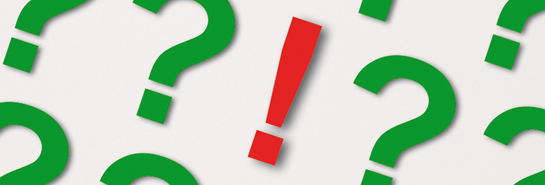 Visit the IPSASB web site http://www.ipsasb.org
Social Benefits
IPSASB Webinar Social Benefits: An introduction
Social Benefits
[Speaker Notes: Optional video slide. If required, move to the desired location in the presentation. If using this slide, enable external content when loading the file – this is blocked by default.]
IPSASB Webinar: Social Benefits: Introduction to the Insurance Approach in IPSAS 42
Social Benefits
[Speaker Notes: Optional video slide. If required, move to the desired location in the presentation. If using this slide, enable external content when loading the file – this is blocked by default.]